9 O’Clock Meeting
Gilberto Perez
MCR Crew Chief
Tuesday, January 18, 2022
Since Friday…
Friday
RFQ driver tube replacement completed by end of day shift.
Readback issue on MBEX delayed beam to BNB until evening shift.
Accessed PreAcc Source A HV cabinet to reset boiler heater PS.
Saturday
BRF09 went down on bias supply fault. Turned on BRF20 in its place.
D:IB started to have ground faults.
Beam to g-2 by 18:00.
Sunday
A couple more D:IB ground faults.  
Tuesday
Disabled beam by 06:00 and prepared MI for access as planned.
MI Center Anode supply trips on transformer oil over-temp faults.
BS809 shows indeterminate state.
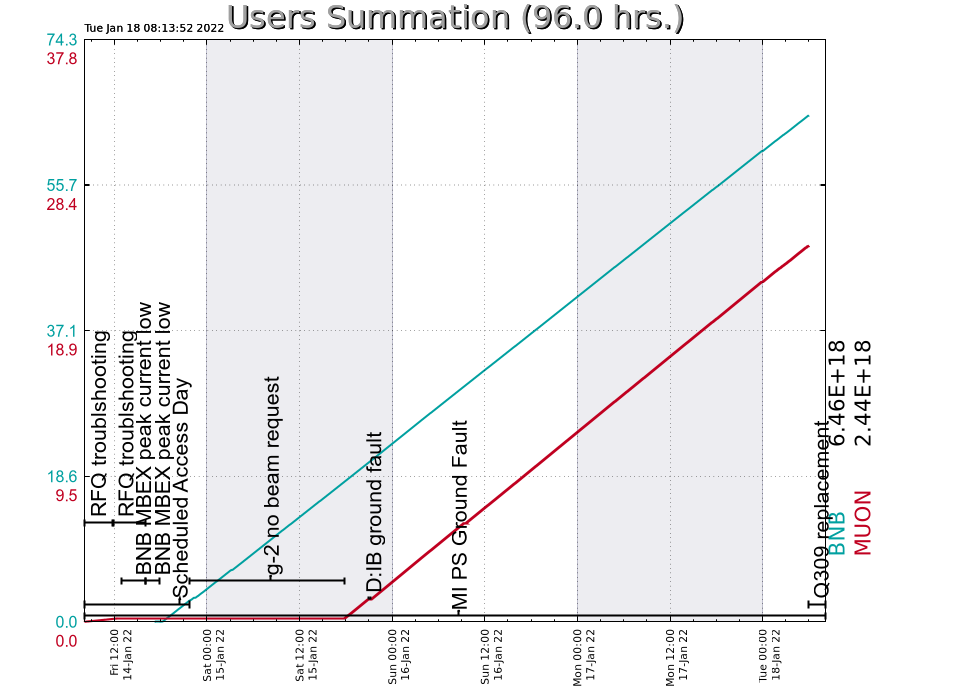 2
Perez | 9 O’Clock Meeting
1/18/2022